Viden indbygget i hverdagen -arbejdet med standarder og kvalitet
Temadag i Rådet for bedre hygiejne 24.sept. 2013

Anne Mette Villadsen
Afdelingsleder, IKAS
Institut for Kvalitet og Akkreditering
i Sundhedsvæsenet
1
23. september 2013
Debatten om hygiejne er ikke ny – men yderst aktuel
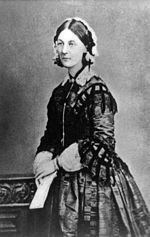 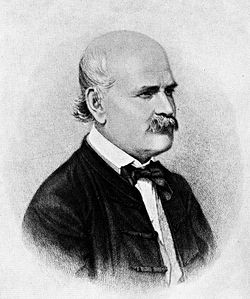 Institut for Kvalitet og Akkreditering
i Sundhedsvæsenet
2
23. september 2013
Avisoverskrifter 2013
”100.000 patienter bliver syge af dårlig hygiejne”
”Dårlig hygiejne koster liv”
”Hospitalsafdeling lagt ned grundet infektion”
”Mangelfuld hygiejne koster hvert år samfundet op mod fire milliarder kroner, blandt andet på grund af mange sygedage”
”Der er møgbeskidt på flere af landets sygehuse”
”Ældre får ikke længere gjort rent”

”
Institut for Kvalitet og Akkreditering
i Sundhedsvæsenet
3
23. september 2013
Spiller viden, standarder og kvalitet sammen i relation til hygiejne?
Institut for Kvalitet og Akkreditering
i Sundhedsvæsenet
4
23. september 2013
Om DDKM?
IKKE et nyt kontrolsystem – tilsyn ligger hos Sundhedsstyrelsen
IKKE et nyt sæt ”regler til overholdelse” – regler udsendes af Sundhedsstyrelsen m.fl.
MEN
En model, der skal understøtte kvalitetsudvikling i det samlede sundhedsvæsen ud fra
Fælles kvalitetsmål
Fælles tilgang til kvalitetsudvikling
DDKM er en generisk kvalitetsudviklings model
Et ledelsesværktøj
DDKM er en akkrediteringsmodel
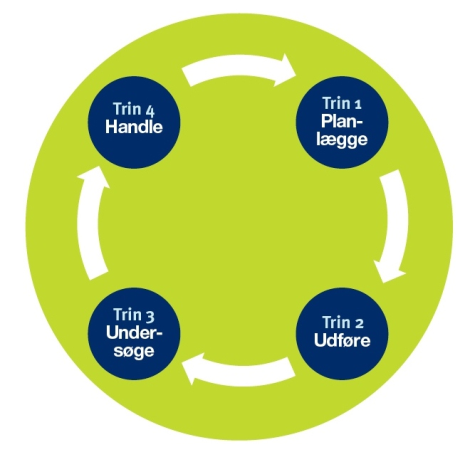 Institut for Kvalitet og Akkreditering
i Sundhedsvæsenet
5
23. september 2013
DDKM understøtter implementering af kendt viden
DDKM kan medvirke til at skærpe ledelsens opmærksomhed
DDKM kan medvirke til at gøre personalet opmærksom på bestemte arbejdsgange
Henter fagligt indhold fra ”anerkendte kilder”
Anvender konkrete mål baseret på nationale mål og institutionens egne prioriteringer
Målene bør ideelt set styre overvågningen, hvor institutionen har metodefrihed
Referencer
Institut for Kvalitet og Akkreditering
i Sundhedsvæsenet
6
23. september 2013
Kvalitet
= de samlede egenskaber ved en ydelse eller et produkt, der betinger ydelsen eller produktets evne til at opfylde specificerede eller alment underforståede behov og forventninger (DSKS)
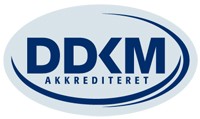 Institut for Kvalitet og Akkreditering
i Sundhedsvæsenet
7
23. september 2013
Hvad forstår vi ved kvalitet?
Effektivitet – ”gør vi det, vi ved virker?”
Patientsikkerhed – ”skader vi patienten?”
Patientfokus – ”får jeg det, jeg behøver, på den måde, der svarer til mit behov?” 
Rettidighed
Lighed
Omkostningseffektivitet
Institut for Kvalitet og Akkreditering
i Sundhedsvæsenet
8
23. september 2013
Hvorfor en standard?
Standarder sikrer at hygiejne kommer på ledelsesdagsordenen
For at sikre patienterne og personale mod infektioner
Frontlinjepersonalet skal kunne hente viden om hvordan de skal agere
For at sikre, at metoder og behandling bygger på sidst ny viden
For at undgå tilfældigheder
Standarder kan medvirke til at synligøre indsatsen for omverdenen
Skal medvirke til at sætte hygiejne på ledelsens dagsorden, få dem til at efterspørge data og til at agere på resultatet af disse
Institut for Kvalitet og Akkreditering
i Sundhedsvæsenet
9
23. september 2013
[Speaker Notes: .]
DDKM og krav til hygiejne
Krav om en formaliseret ledelsesforankret ramme
Konkrete retningslinjer skal være beskrevet ex.:
Identificering og forholdsregler for særlige risikoområder ex. MRSA
Håndtering af udbrud af smitsomme sygdomme
Rengøring af apparatur 
Rapportering af UTH i forbindelse med infektionshygiejne
Forebyggelse og overvågning af nosokomielle infektioner
Rengøring
Hånd og uniformshygiejne
Der skal fastsættes mål for kvaliteten, hvor denne overvåges og der skal gennemføres tiltag til forbedring hvor målene ikke nås
Institut for Kvalitet og Akkreditering
i Sundhedsvæsenet
10
23. september 2013
DDKM og kommunerne
DDKM bibringer til en fælles forståelsesramme, hvor kommunen i stor udstrækning selv bestemmer indhold og metode
DDKM medvirker til at synliggøre kvaliteten
DDKM bibringer systematik og stringens
DDKM som ledelsesværktøj
Kommunen som aktør i et samlet sundhedsvæsen
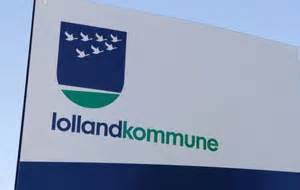 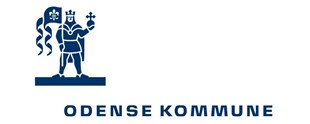 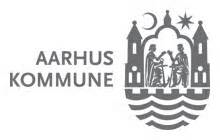 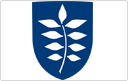 Institut for Kvalitet og Akkreditering
i Sundhedsvæsenet
11
23. september 2013
Hygiejne – en væsentlig del af DDKM
Hygiejne er et tema der behandles i alle DDKM standardsæt
Der er mange standarder der relaterer til hygiejne bla.:
Infektionshygiejne (kom)
Håndtering af smittekilder og farlige stoffer (præ)
Der skal foreligge planer for rengøring af bygninger, lokaler og inventar (1.5.6)
Sygehuset skal løbende overvåge og dokumentere kvaliteten af rengøringen (1.5.6) 
Rengøring af apparatur til klinisk brug – 1.7.2 
Bygningers og lokalers egnethed – 1.8.2
Affaldshåndtering (klinisk risikoaffald) – 1.8.3
Mikrobiologisk kontrol af brugsvand (Legionella) – 1.8.4
Opbevaring af lægemidler – 2.9.5
Sikker kirurgi – WHO-checklisten skal sikre rettidig antibiotikaprofylakse – 2.11.5
Introduktion og kompetenceudvikling – 1.4.3 og 1.4.5
Genbehandling af medicinsk udstyr og tekstiler (1.5.4)
Hånd- og uniformshygiejne (1.5.5)
Institut for Kvalitet og Akkreditering
i Sundhedsvæsenet
12
23. september 2013
Der er hygiejne relevante krav i andre standarder end hygiejnestandarderne
Rengøring af apparatur til klinisk brug – 1.7.2 
Bygningers og lokalers egnethed – 1.8.2
Affaldshåndtering (klinisk risikoaffald) – 1.8.3
Mikrobiologisk kontrol af brugsvand (Legionella) – 1.8.4
Opbevaring af lægemidler – 2.9.5
Sikker kirurgi – WHO-checklisten skal sikre rettidig antibiotikaprofylakse – 2.11.5
Introduktion og kompetenceudvikling – 1.4.3 og 1.4.5
Institut for Kvalitet og Akkreditering
i Sundhedsvæsenet
13
23. september 2013
Hvad skal til for  at viden, standarder og kvalitet spiller sammen ?
At der anvendes en systematisk tilgang for at sikre, at personalet har de rette kompetencer
At der anvender en systematisk tilgang for at sikre, at patienter behandles med udgangspunkt  i evidensbaserede retningslinjer
Sikre at arbejdsgange er implementeret
At man kender kvaliteten af sine ydelser og handler på de indsamlede data og andre former for information 
Hvis man har en systematisk tilgang til risikostyring samt har en tydelig ledelse
	Så øges sandsynligheden for, at fremtidige patienter vil opleve en god og 	stigende kvalitet også indenfor hygiejneområdet.
Institut for Kvalitet og Akkreditering
i Sundhedsvæsenet
14
23. september 2013
Spiller viden, standarder og kvalitet sammen?
Institut for Kvalitet og Akkreditering
i Sundhedsvæsenet
15
23. september 2013
Tak for jeres opmærksomhed
Læs mere om DDKM på
www.ikas.dk
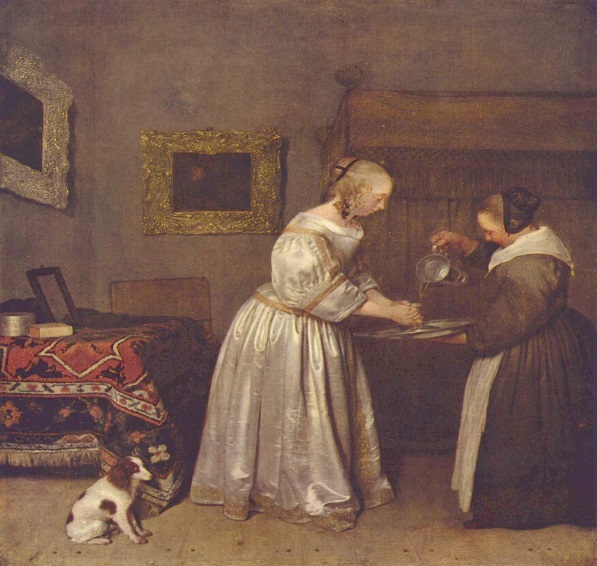 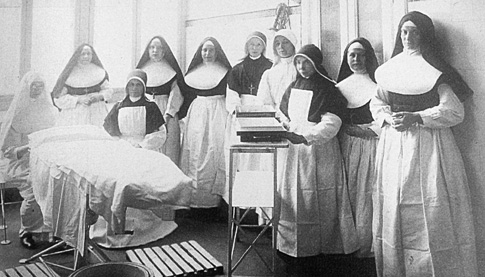 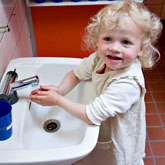 Institut for Kvalitet og Akkreditering
i Sundhedsvæsenet
16
23. september 2013